Advance Organizer: Kompetenzbereich III – Wirtschaftspolitische Einflüsse auf den Ausbildungsbetrieb, das Lebensumfeld und die Volkswirtschaft einschätzen
„Die Schülerinnen und Schüler verfügen über die Kompetenz, wirtschaftspolitische Zusammenhänge aufzuzeigen, die konjunkturelle Lage mittels Indikatoren zu beurteilen und darauf aufbauend staatliche sowie geldpolitische Maßnahmen und deren Wirkungen auch vor dem Hintergrund der europäischen Integration und der Globalisierung zu skizzieren.“
Geschäftsklimaindex, Auftragseingänge, Kapazitätsauslastung, Lagerbestände, Beschäftigung, Preisniveau
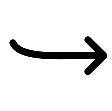 Konjunkturdaten analysieren
Besteuerung von Unternehmen und Haushalten, Subventionen/Transferleistungen, Staatsnachfrage
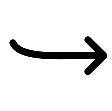 Konjunkturverlauf
Folgen konjunktureller Schwankungen erläutern und konjunkturpolitische Maßnahmen ableiten
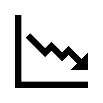 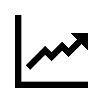 Wirtschaftspolitische Ziele charakterisieren und Zielerreichung prüfen
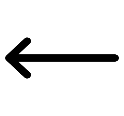 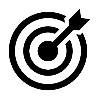 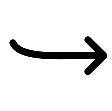 Ursachen und Auswirkungen internationaler Arbeitsteilung
Chancen und Risiken der Globalisierung beschreiben
Binnenmarkt
Zielbeziehungen bestimmen
Folgen der europäischen Integration beschreiben
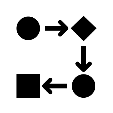 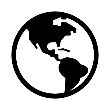 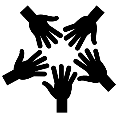 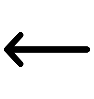 Arbeitsmarkt analysieren
Wirkungsweise geldpolitischer Maßnahmen prüfen
Arbeitslosenquote
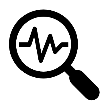 offene Arbeitslosigkeit
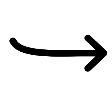 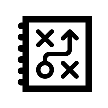 verdeckte Arbeitslosigkeit
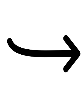 ESZB skizzieren
saisonale, friktionelle, konjunkturelle, strukturelle Arbeitslosigkeit
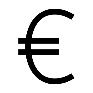 Warenkorb, Wägungsschema
Ursachen der Arbeitslosigkeit beschreiben
Beschäftigungspolitische Maßnahmen diskutieren
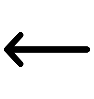 Inflation kennzeichnen und Folgen analysieren
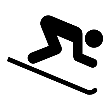 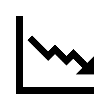 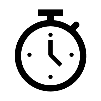 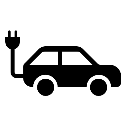 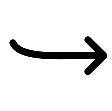 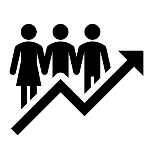 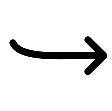 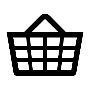 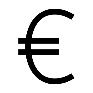 Stand: 2021
Prüfungsbereich Wirtschafts- und Sozialkunde – Kaufmännische Berufsschule